ПРОЕКТ«Наша беседка»
Группа – семья «Горадзуль»
ПРОБЛЕМА
Несколько лет подряд мы  наблюдали как ребята едят конфеты, семечки, а мусор бросают на территории беседки или же на пол беседки.  Грязными ногами ходят по скамейкам. У нас возникла идея, а что если беседка, окружённая цветочными клумбами, арт-объектами, сделанными руками самих воспитанников, могла бы исправить эту ситуацию
Цель проекта:
Благоустройство территории около беседки.
Задачи проекта:
Развитие трудовых умений и навыков воспитанников, необходимых для самостоятельной жизни, посредством их включения в различные виды трудовой деятельности.
Сформировать потребность в поддержании чистоты на территории беседки.
Научить воспитанников практическим навыкам работы с  материалами и инструментами.
План мероприятий по реализации проекта
Смета расходов
Предполагаемый результат
-Беседка будет покрашена в красивый, яркий цвет.
-Возле беседки появятся арт-объекты, клумбы.
-Дети будут следить за порядком у беседки.            (Не раскидывать мусор в беседке и у беседки, не ходить по скамейкам в грязной обуви).
-Дети будут больше ценить свой труд и труд других людей.
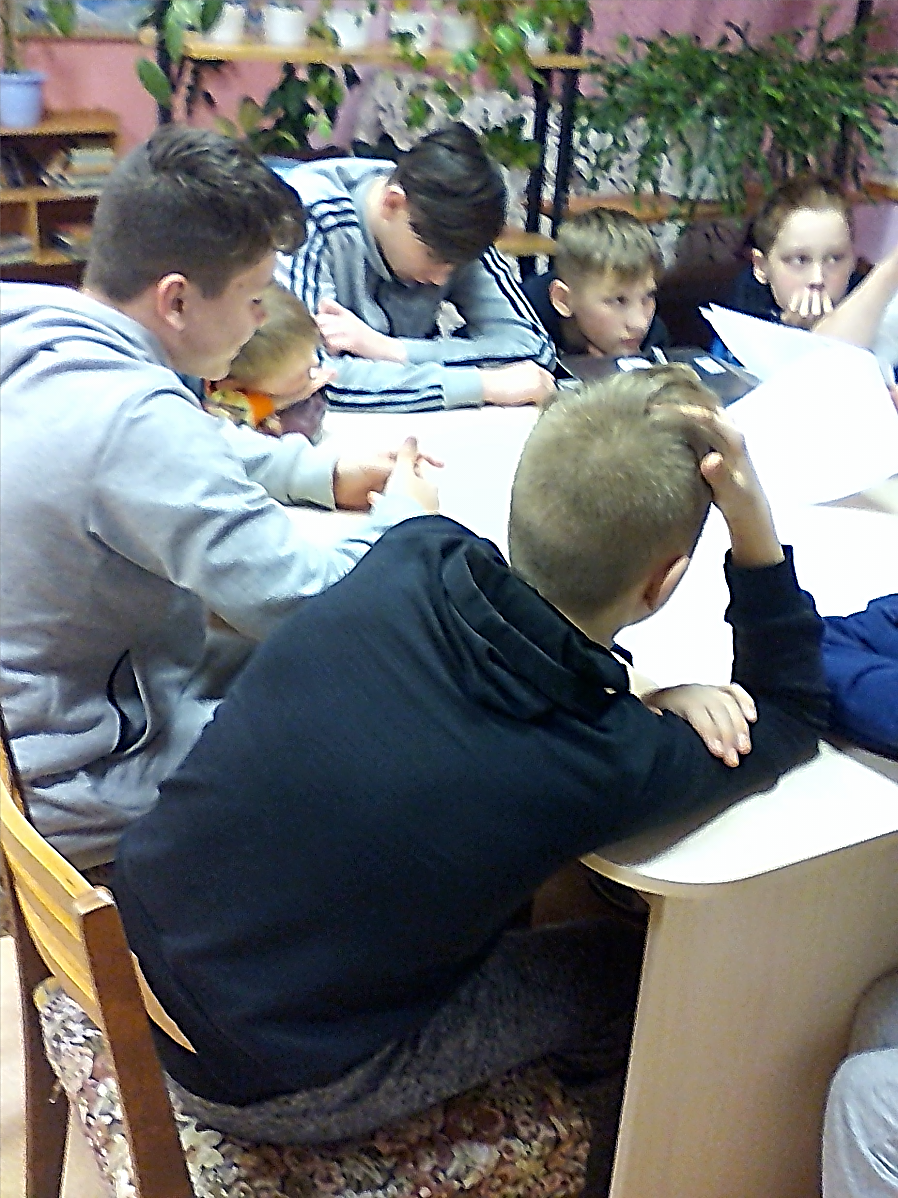 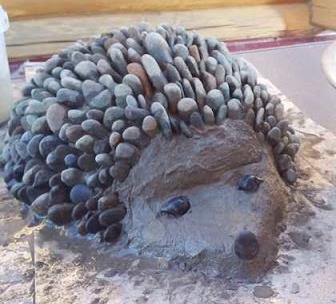 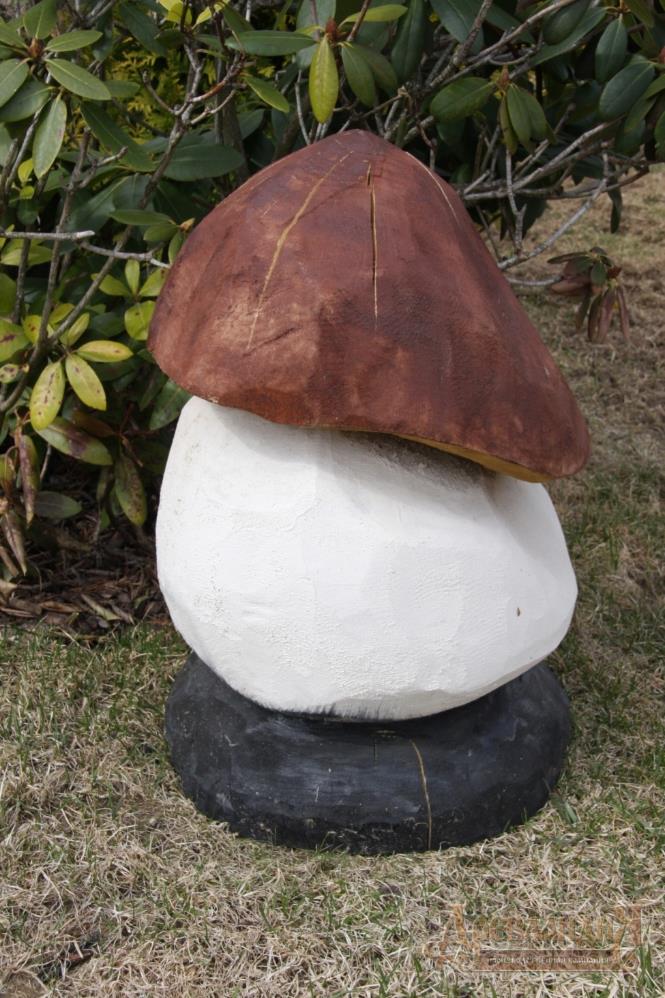 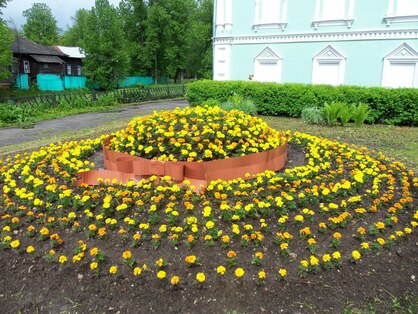 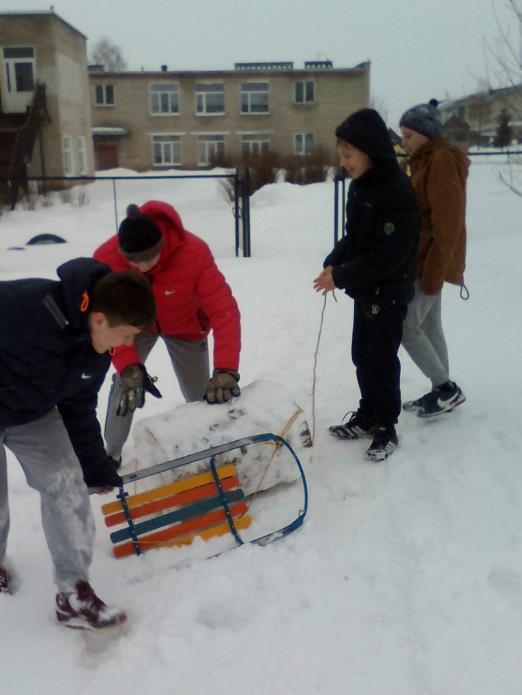 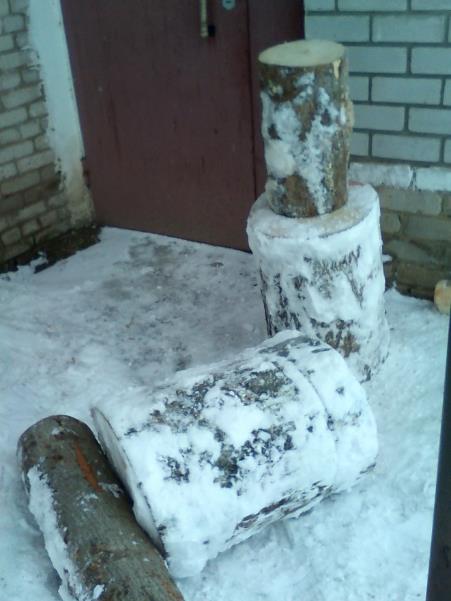 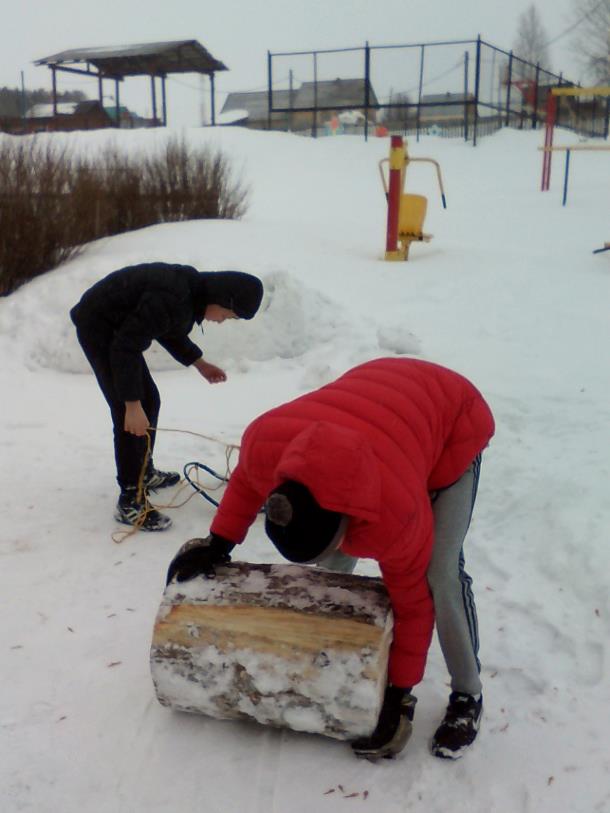 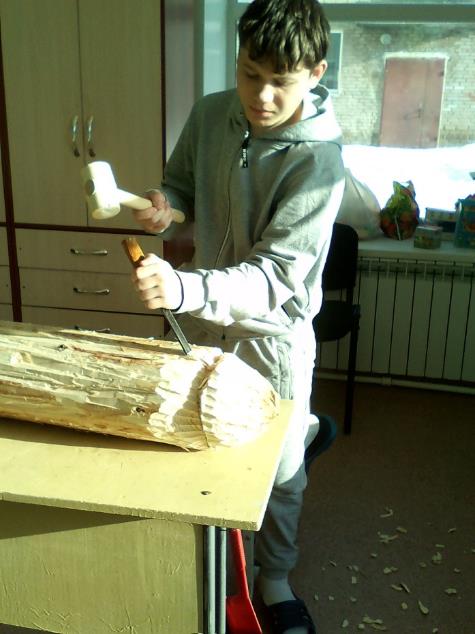 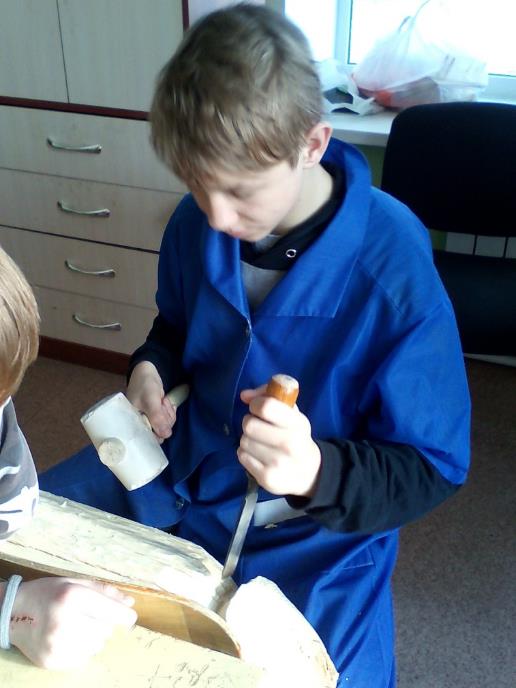 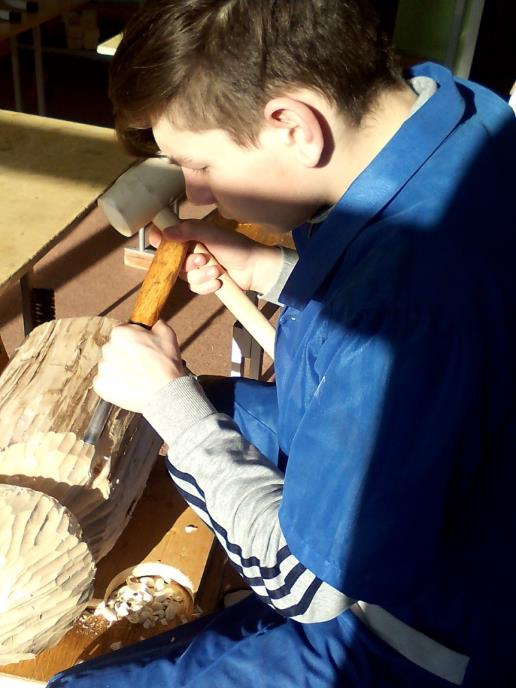 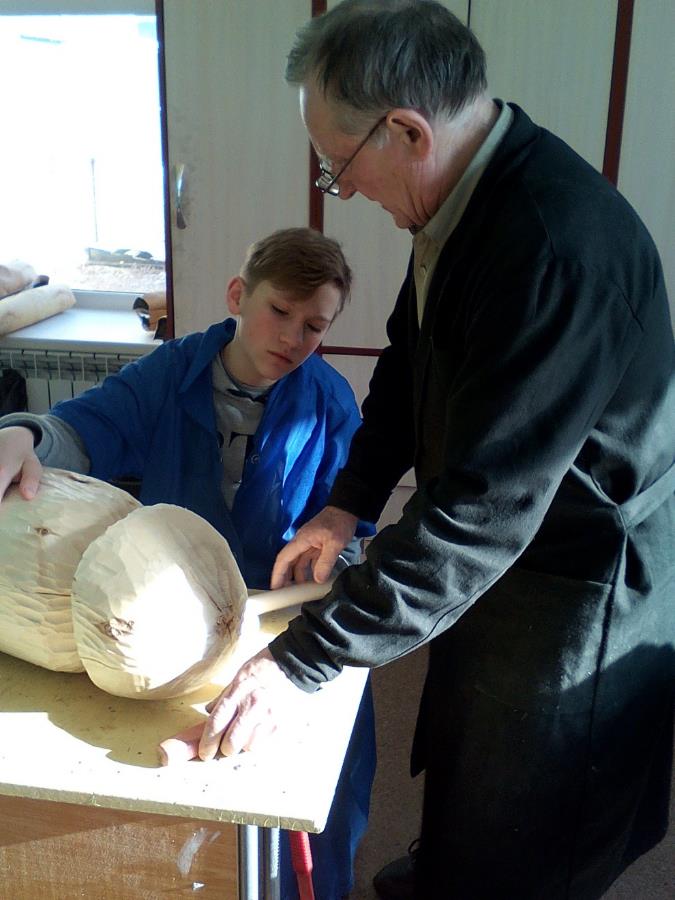 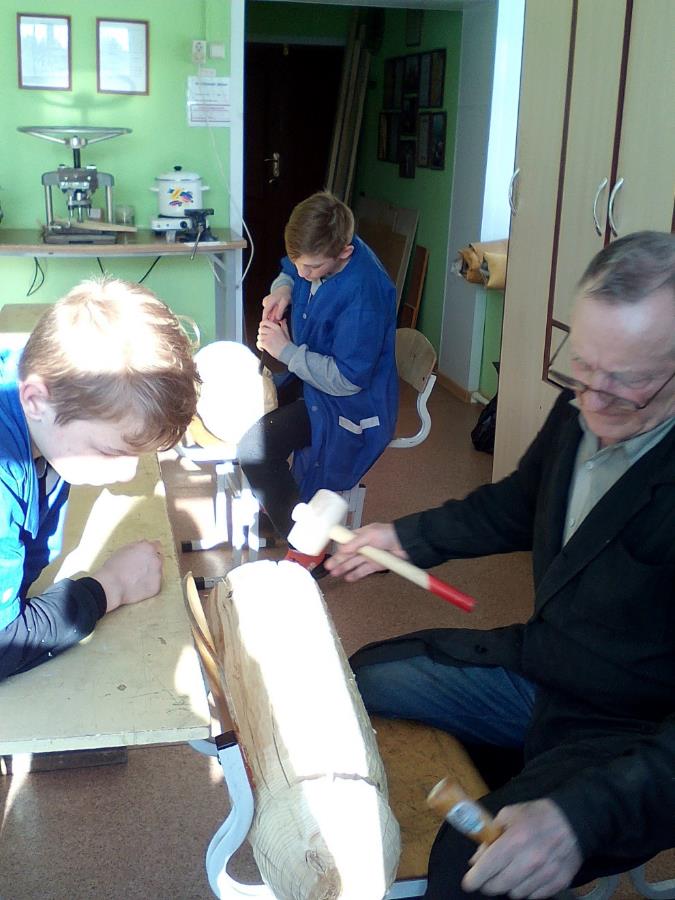 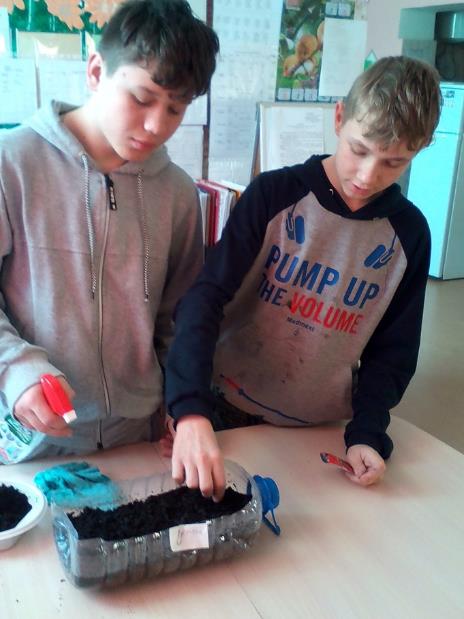 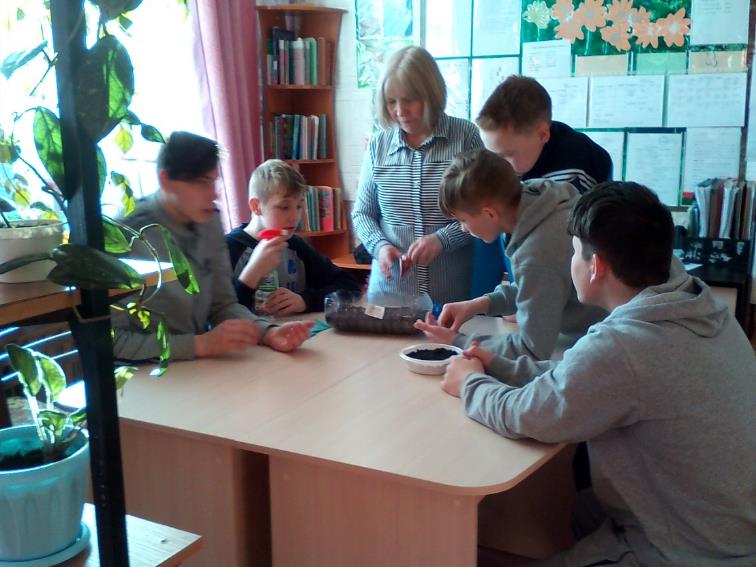 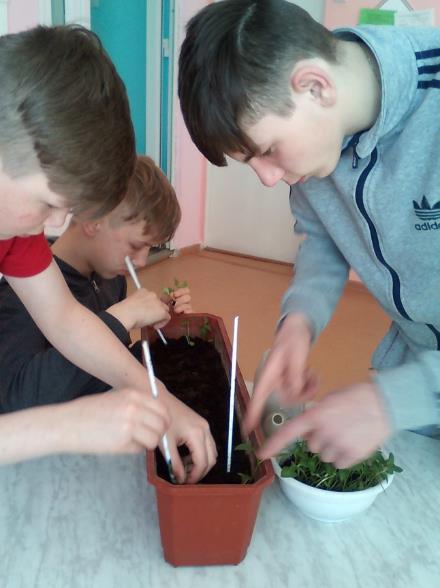 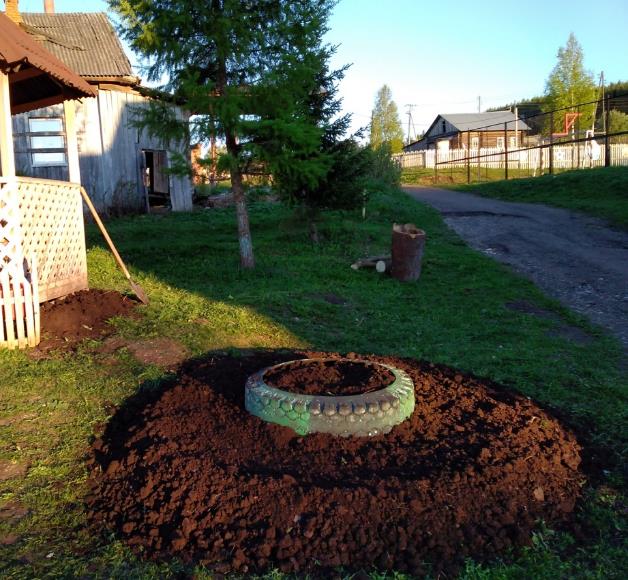 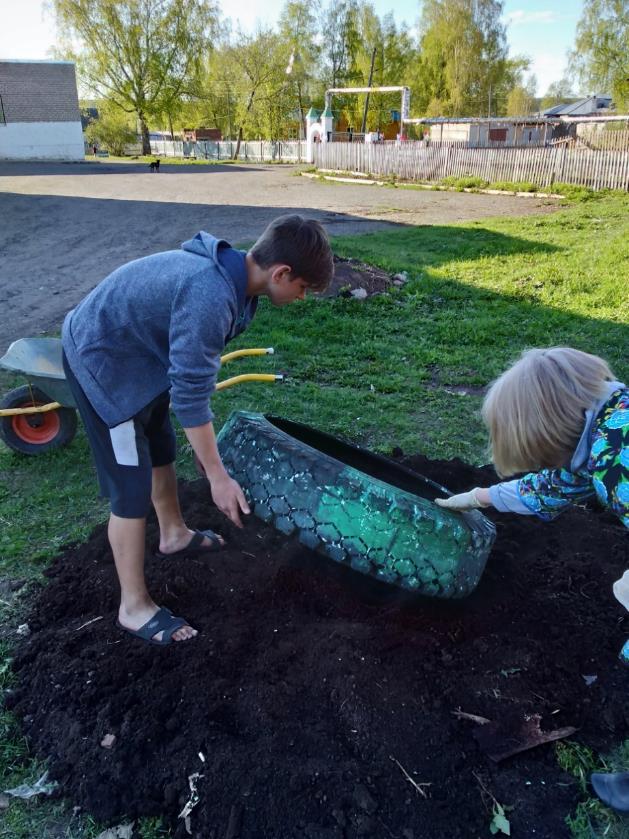 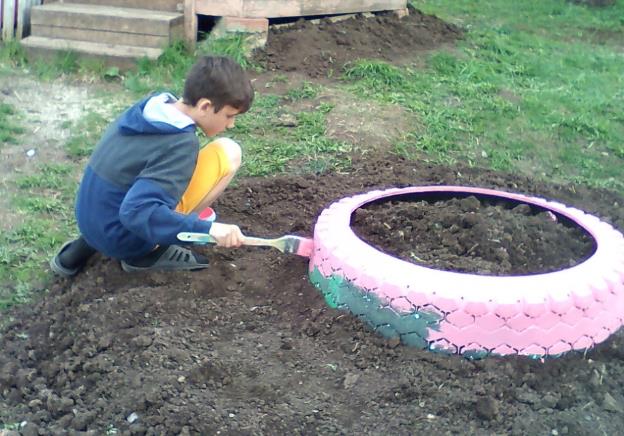 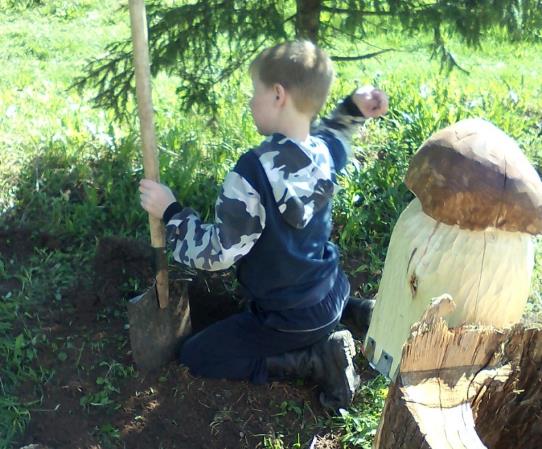 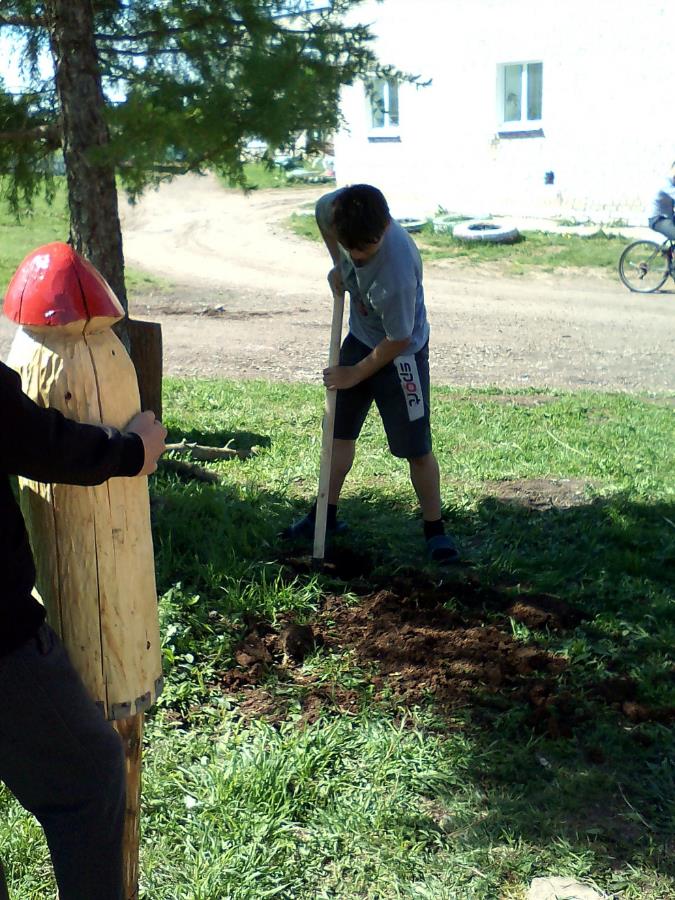 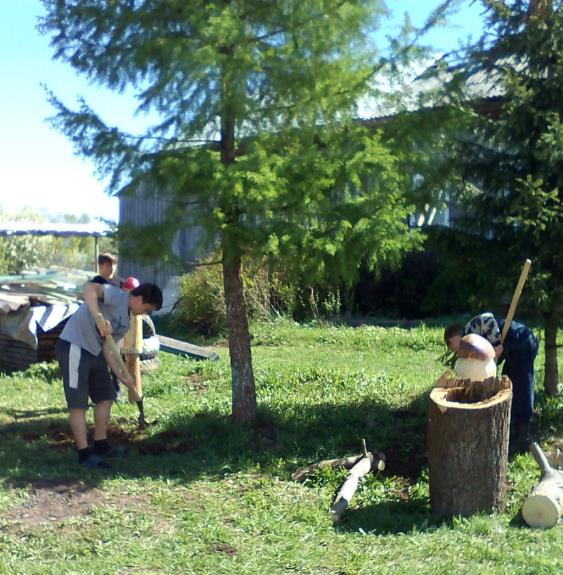 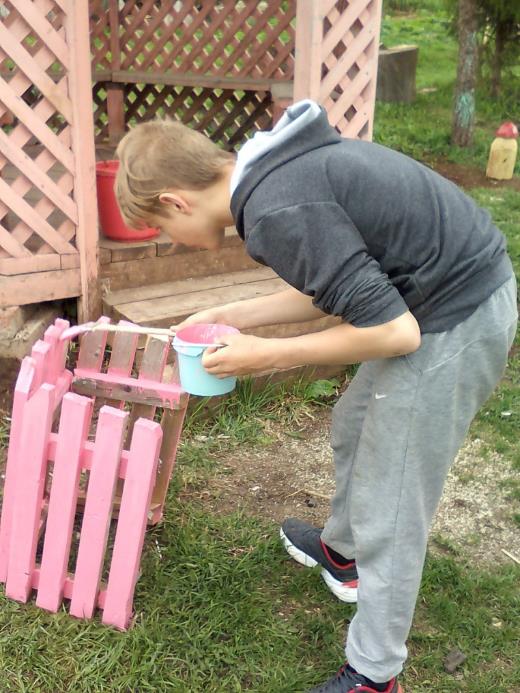 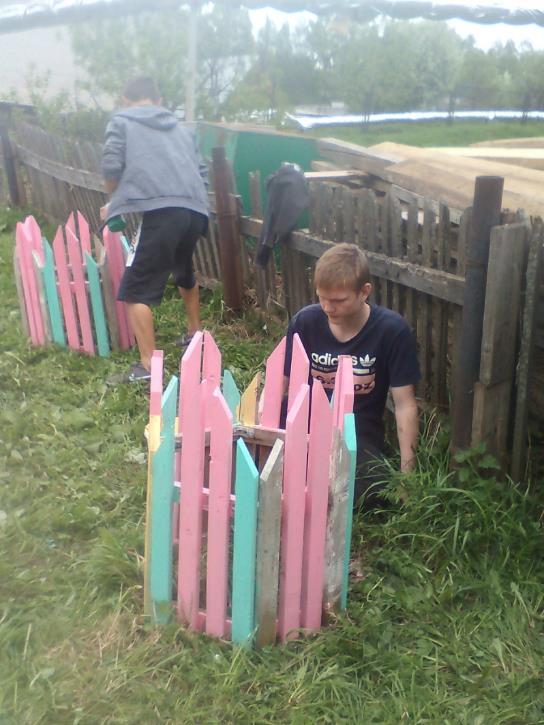 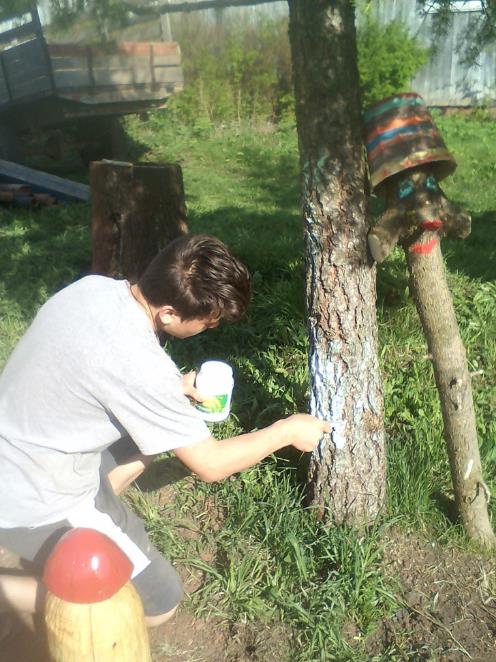 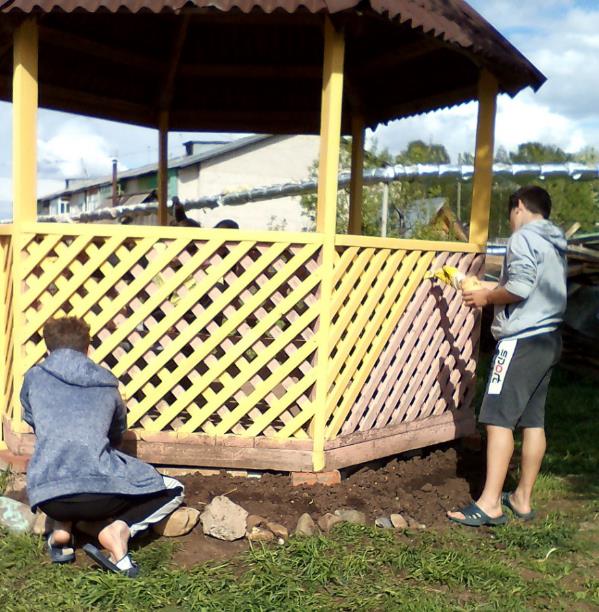 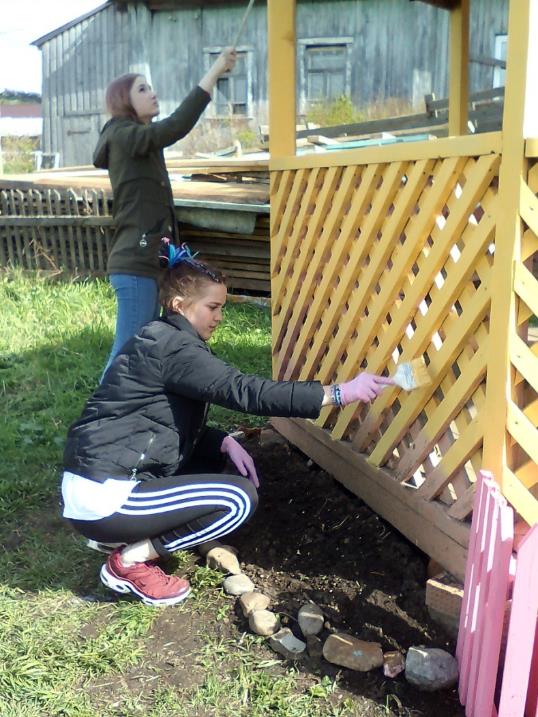 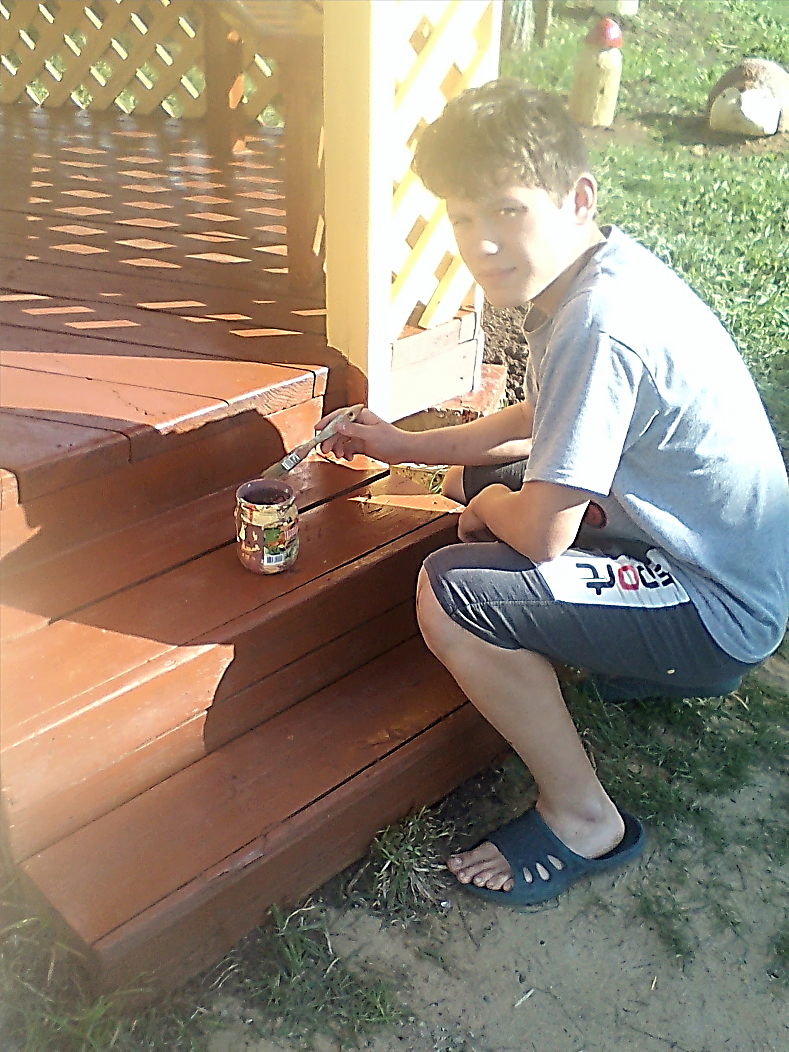 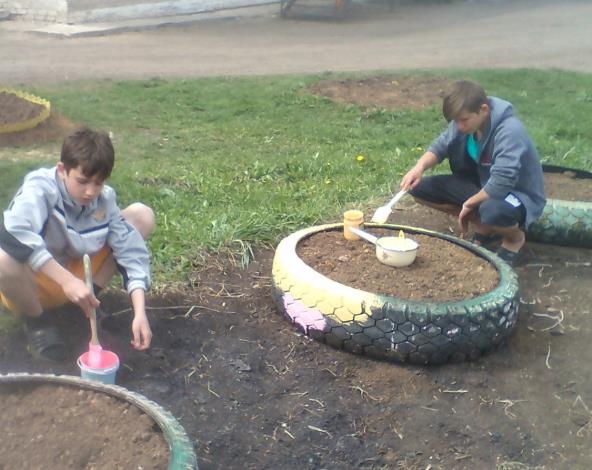 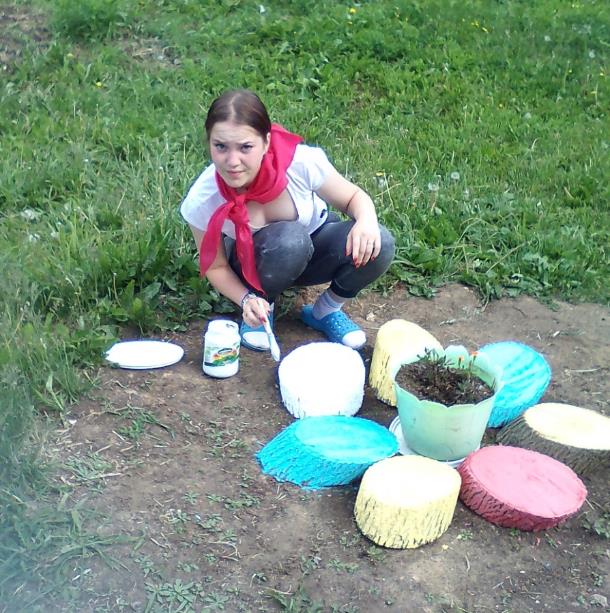 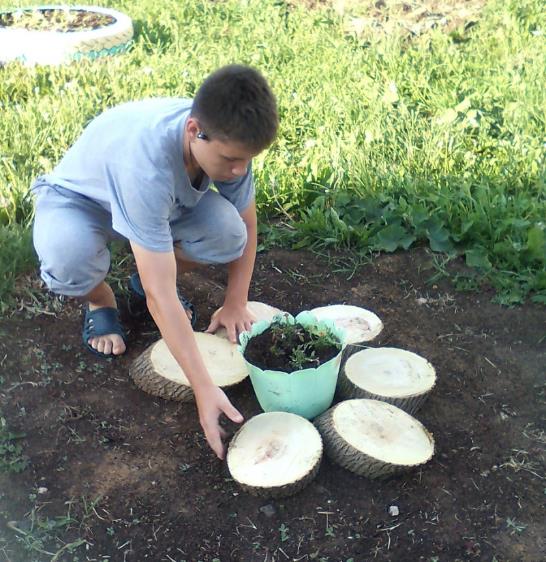 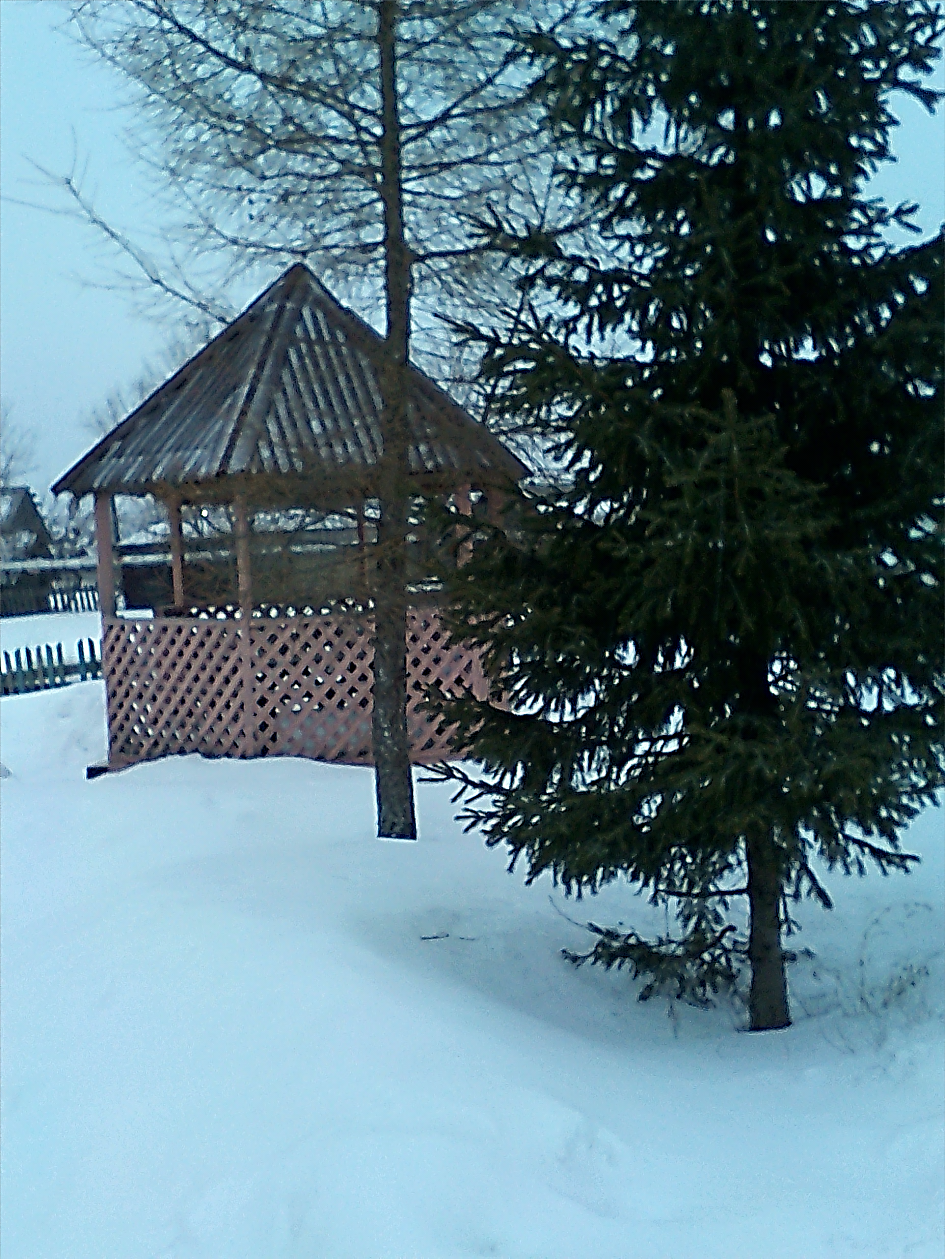 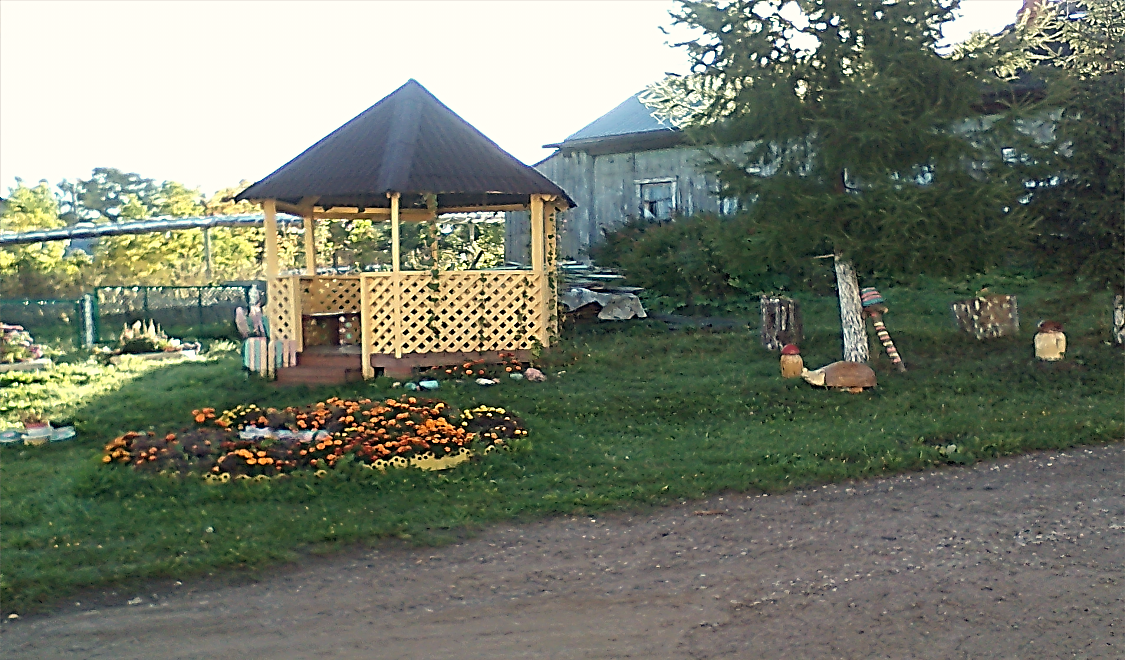 Прогнозы на будущее
-Обновлять, дополнять  арт-объекты, клумбы цветочные.
-Сделать забор за беседкой  и покрасить его.
-Посадить вьющиеся растения(«Девичий виноград»)  около беседки и забора.